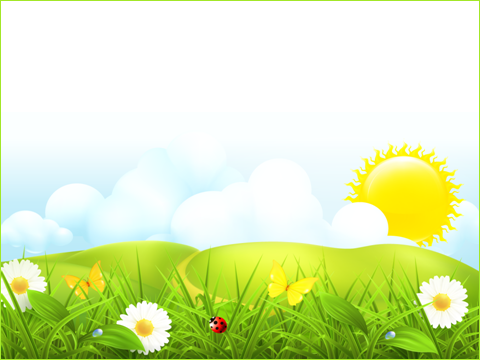 Отчет по проекту 
« До свидания, лето!»
С 24 по 28 августа
Группа № 2 «Цветные ладошки»
Воспитатели:
Ермолович Е.Н.
Ефремова Е.И.
Цель: Создание условий для реализации художественных способностей каждого ребенка.
Задачи: 
Вызвать у детей желание поделится своими впечатлениями, отразить их в разных видах детской деятельности. 
Активизировать личный опыт воспитанников в формировании целостной картины мира.
Способствовать приобщению детей к познавательной, творческой и эмоциональной активности.
Три месяца лета, как миг пролетели!И солнце светило, и ветры шумелиПорою – прохладно, а чаще – жара          Теперь  же нам с летом прощаться пора!
Лето – удивительная пора!  
Очень важно, организовать день в детском садике так, чтобы воспоминания о летнем времени, играх, прогулках и интересных эпизодах из их жизни, еще долго радовали детей!
Рисунки на асфальте«Мир похож на цветной луг»
Рисование«Летние пейзажи»
«Игры с машинками»
Рассматривание грибов
Спортивные игры на участке
«Крутим обруч»
«Играем в футбол»
Коллективная работа «Цветочная полянка»
«В аквапарке»
«Бабочки на цветочке»
«Бабочки – красавицы»
«Посмотри, как хорош, детский садик в последние летние деньки!»
«Наша достопримечательность»
«Необычная клумба»
«Летняя фотосессия»
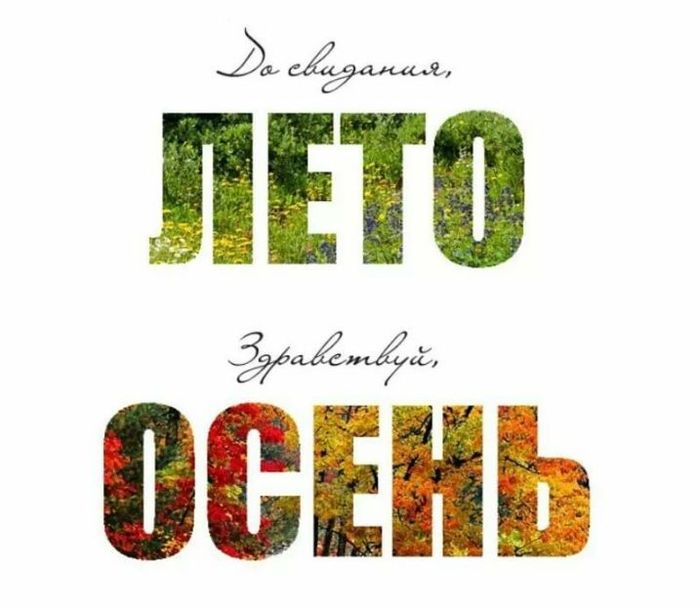